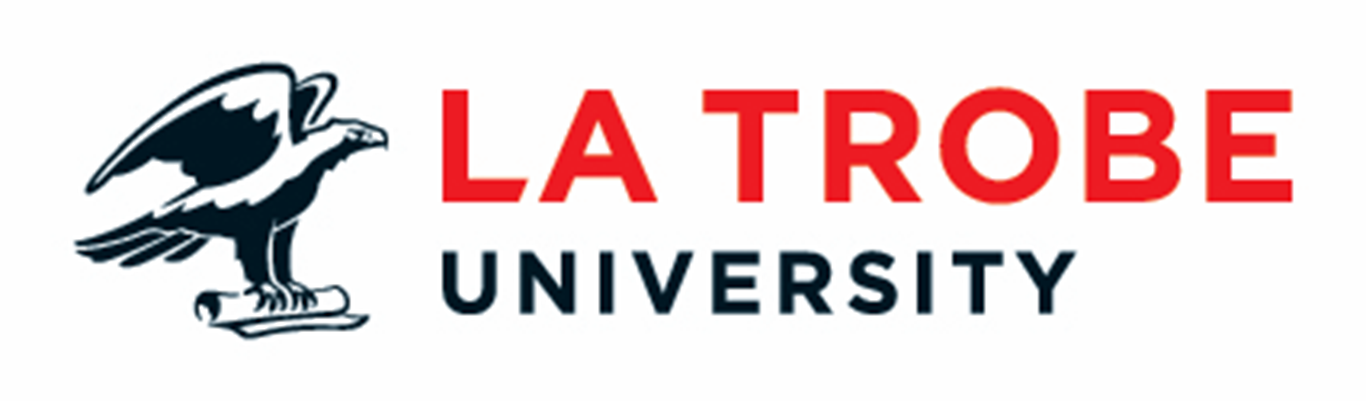 Quantitative 3D Strain Mapping in NDs using Bragg Coherent Diffractive Imaging (BCDI)Presented By: Muhammad Salman Maqbool
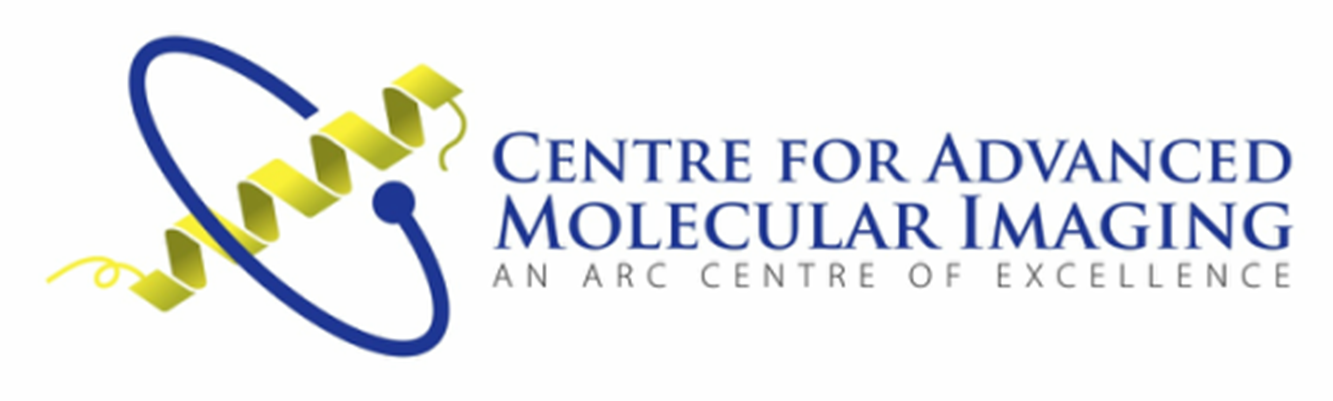 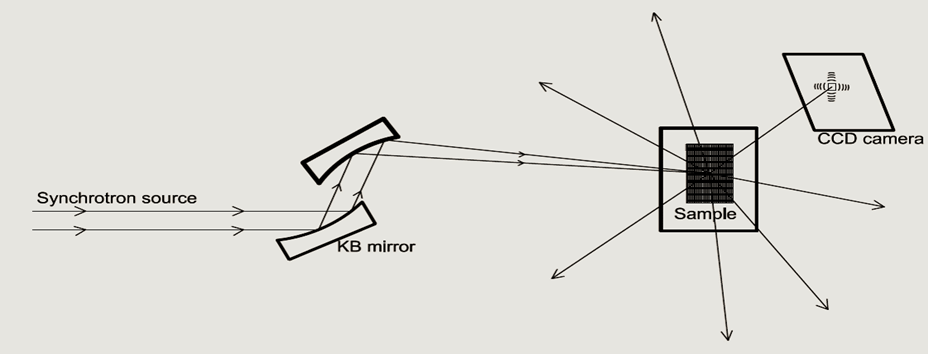 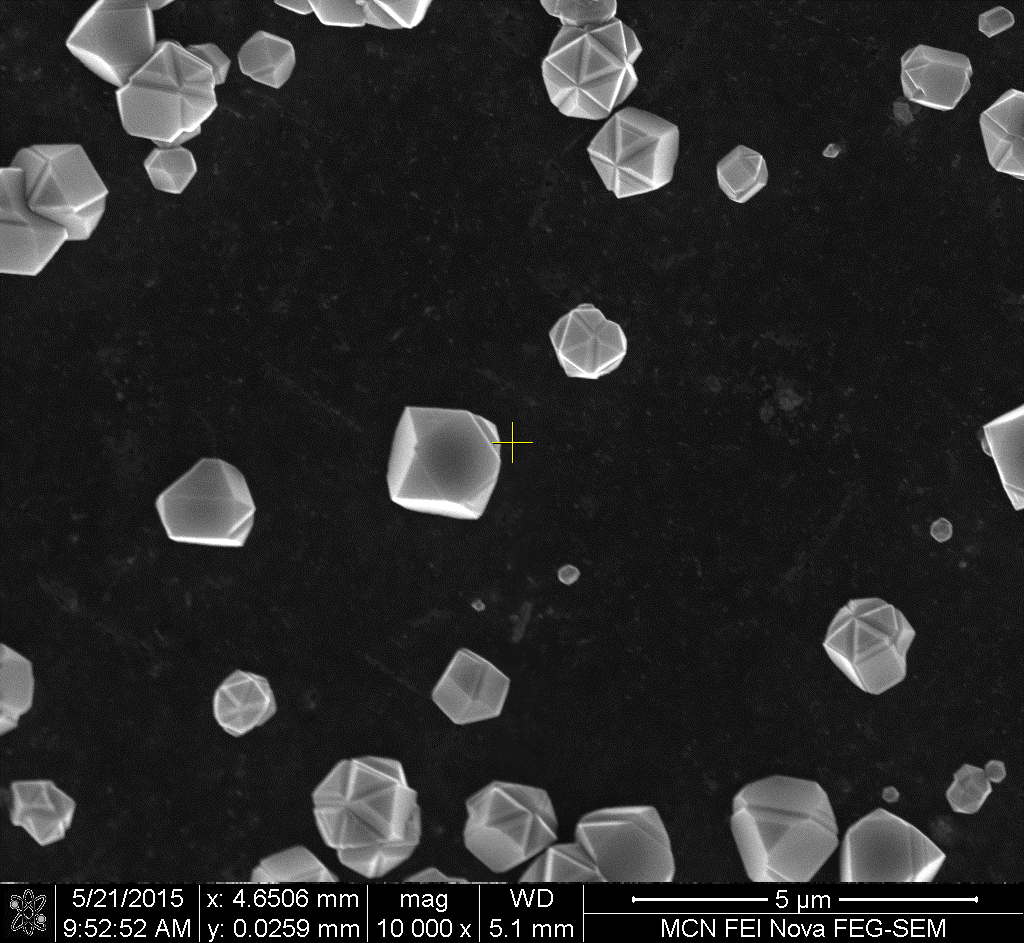 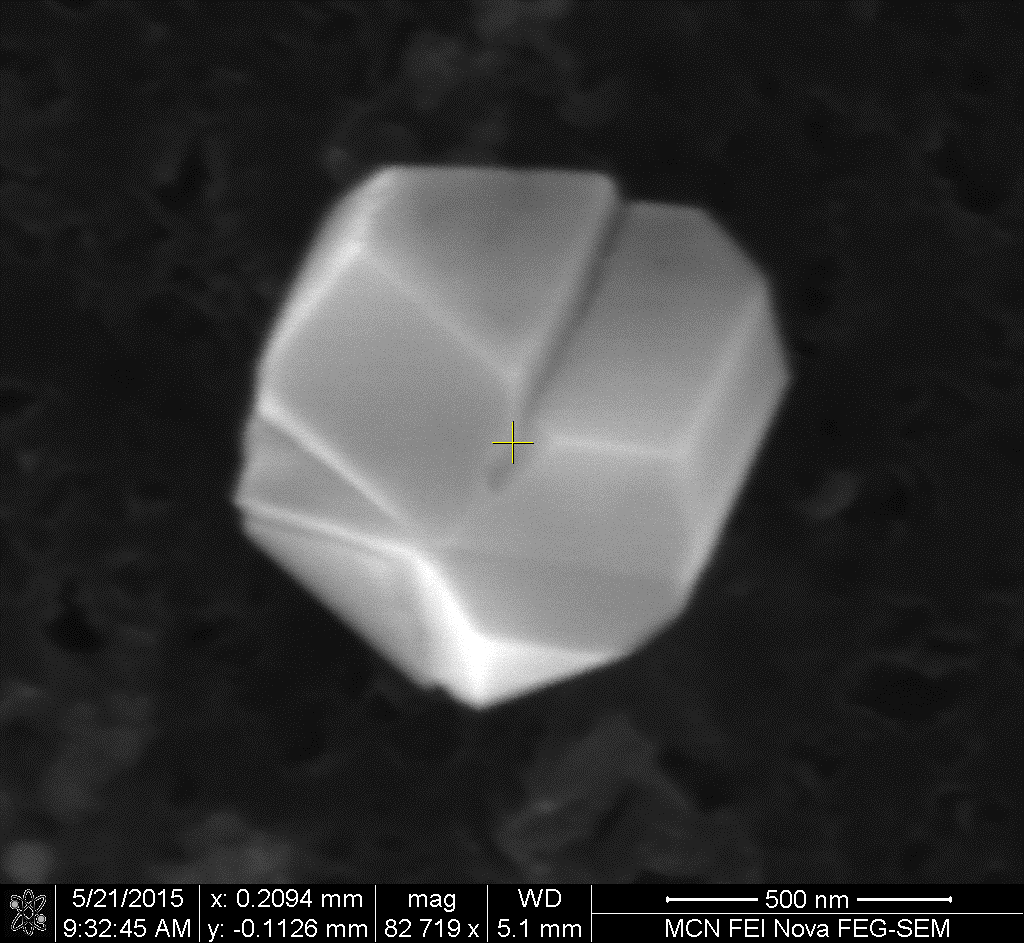 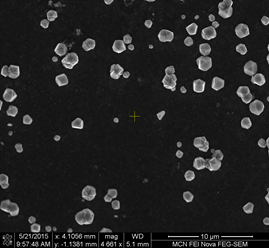 Fig 2. SEM images of CVD-grown NDs
Fig 1. Schematic illustration of BCDI
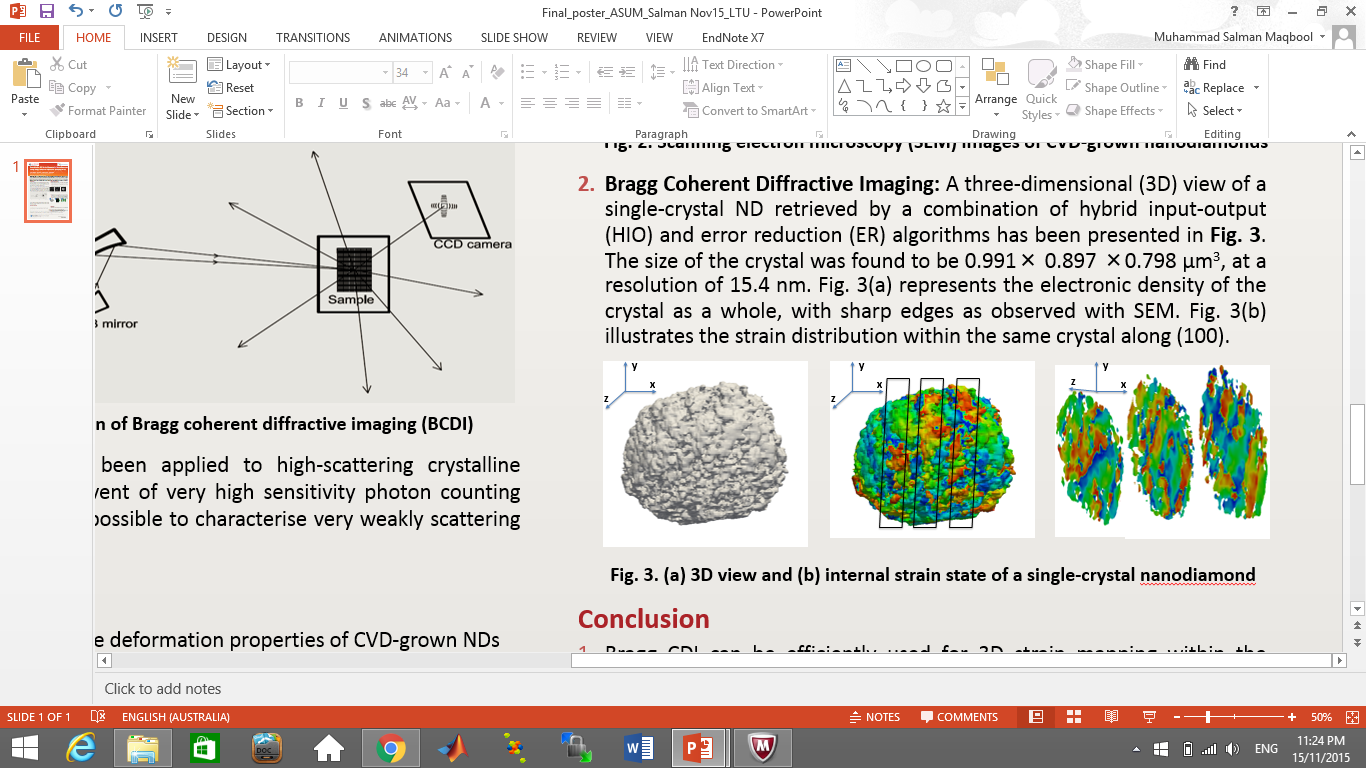 (a)
(b)
(c)
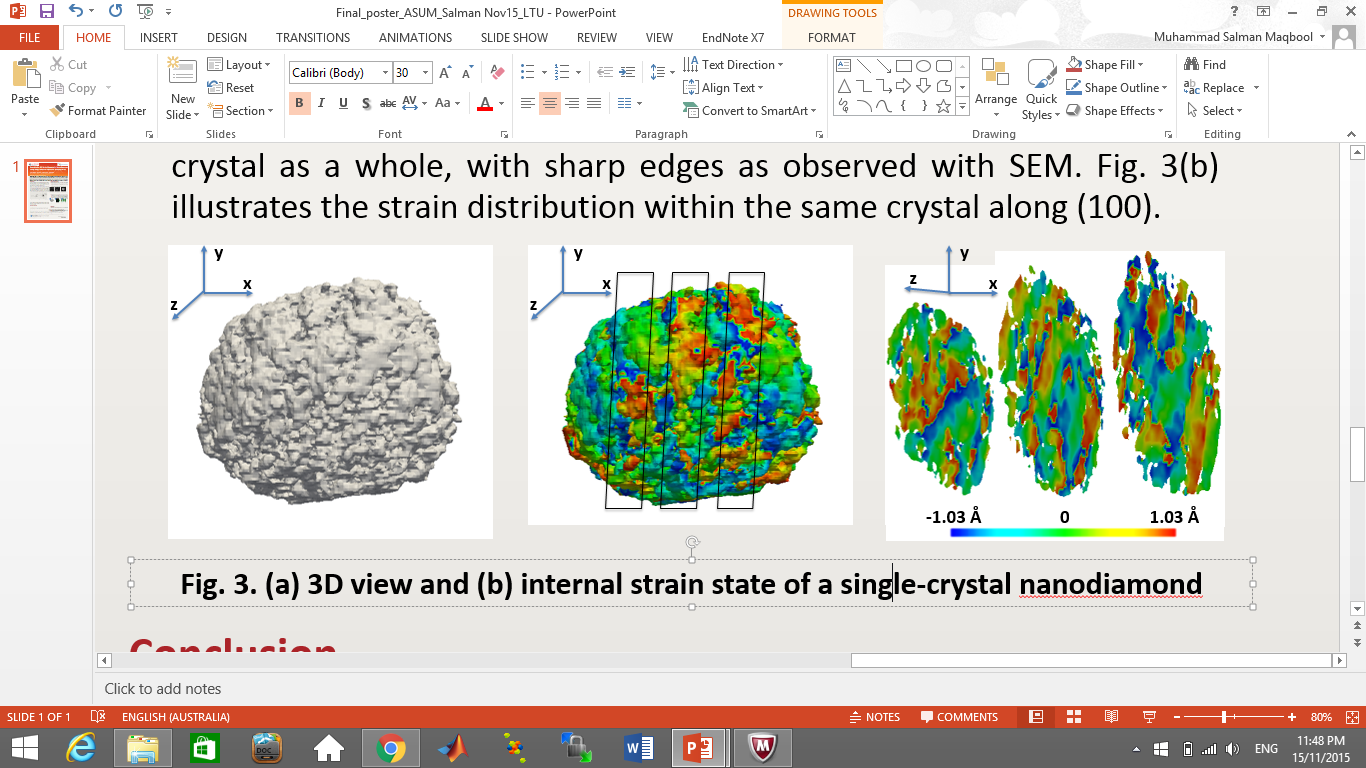 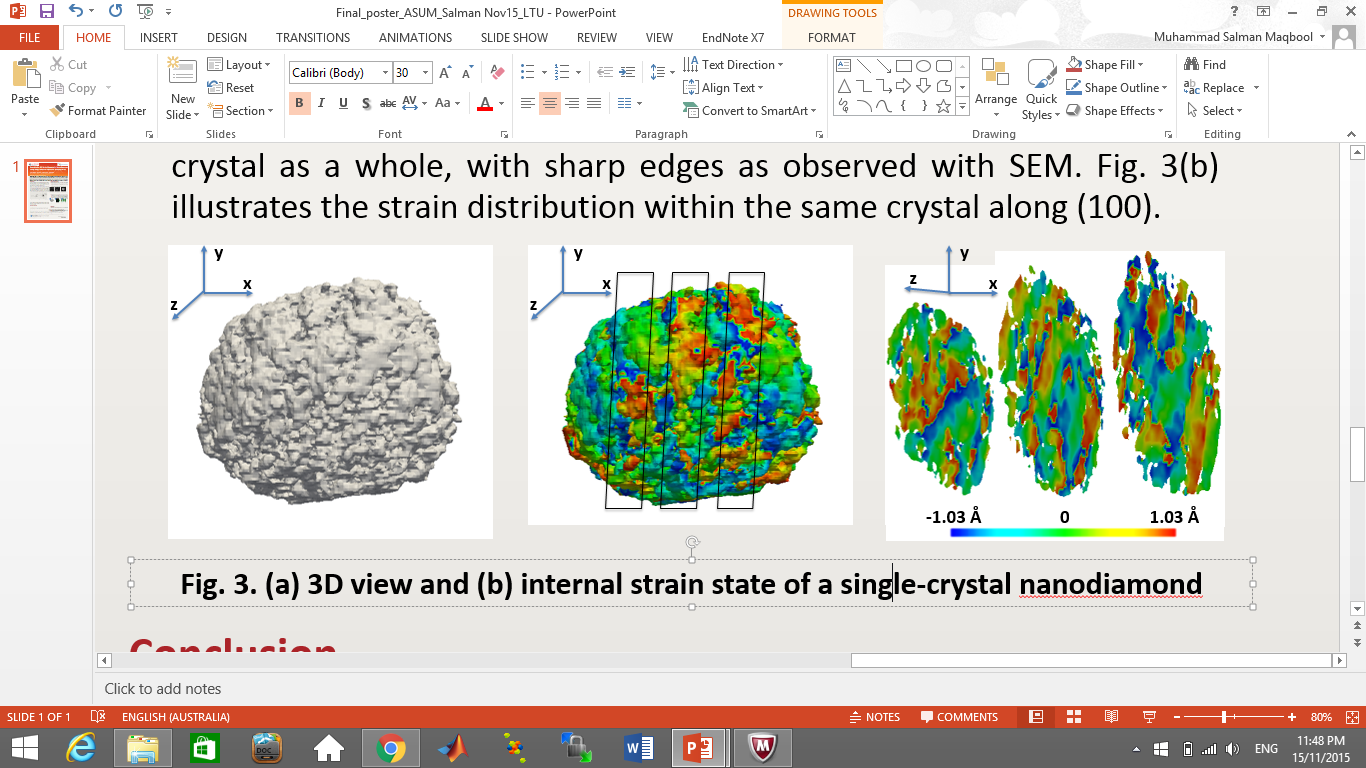 Fig 3. 3D view of (a) electronic density, (b) strain, and (c) internal strain state
Poster Board: IM - 13
y
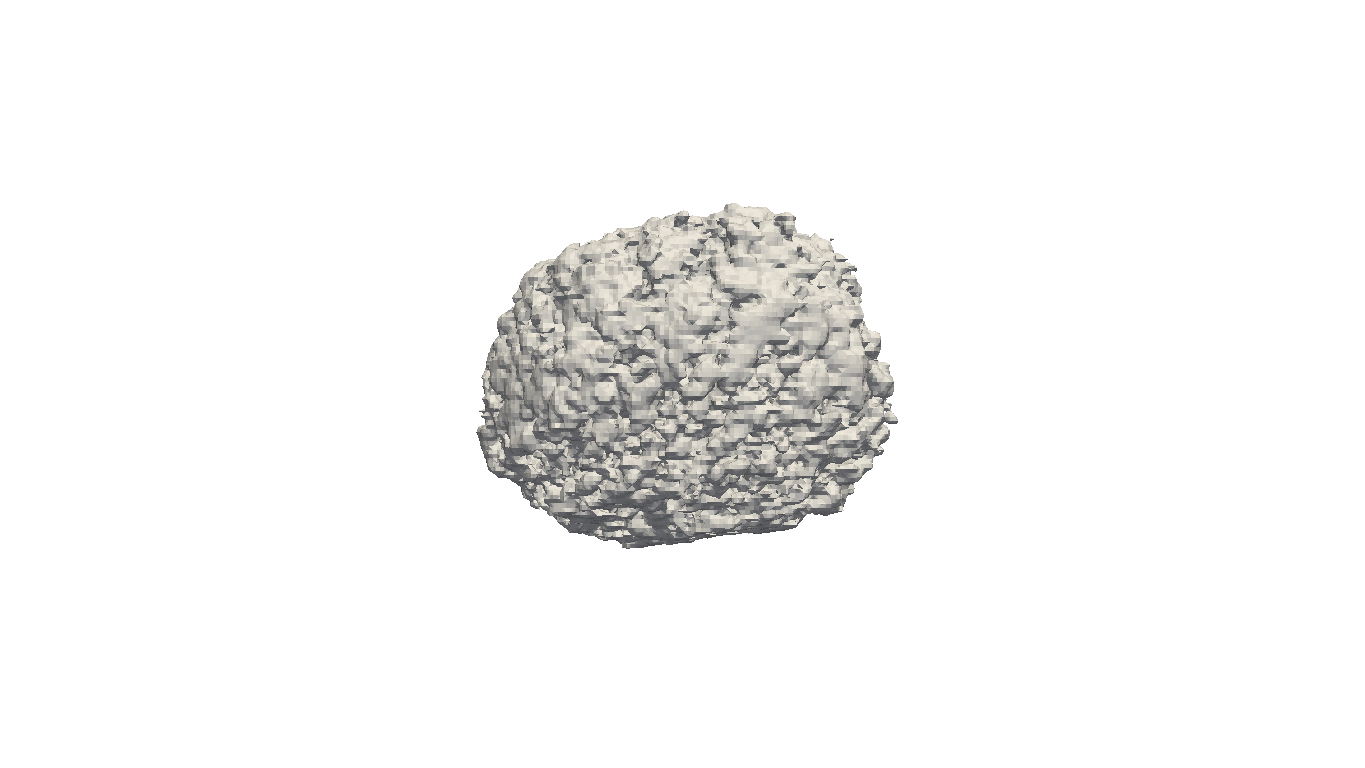 x
z